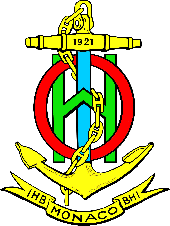 Nautical Information Provision Working Group


Status of Work
NIPWG2, Monaco, March 2016
Presented by Mr. Jens Schröder-Fürstenberg (NIPWG Chair)
Product Specifications
S-127
S-128
S-101
S-122
S-123
S-126
S-125
NIPWG ProdSpecs (selected)
Other ProdSpecs
S-100
Common Style Sheet
http://b-cdn.s3.amazonaws.com/wp-content/uploads/2013/06/css-style-300x1541.png
S-100 submissions
More contributions
to be expected
Contributions to
 Editions 3.0.0
Contributions to
 Editions 2.0.0
S-100
[Speaker Notes: Edition 2
Code lists
Truncated time

Edition 3
Fuzzy areas
Registry restrcution 
Unique identifier (interoperability) 
Extension of possible supprt files (in cooperation with Antrophocene Institute)]
IMO e-nav initiative
Development of MSP
Coordination of IHO contributions to NCSR and MSC
Harmonised provision and display of information
Contributions to S-mode development